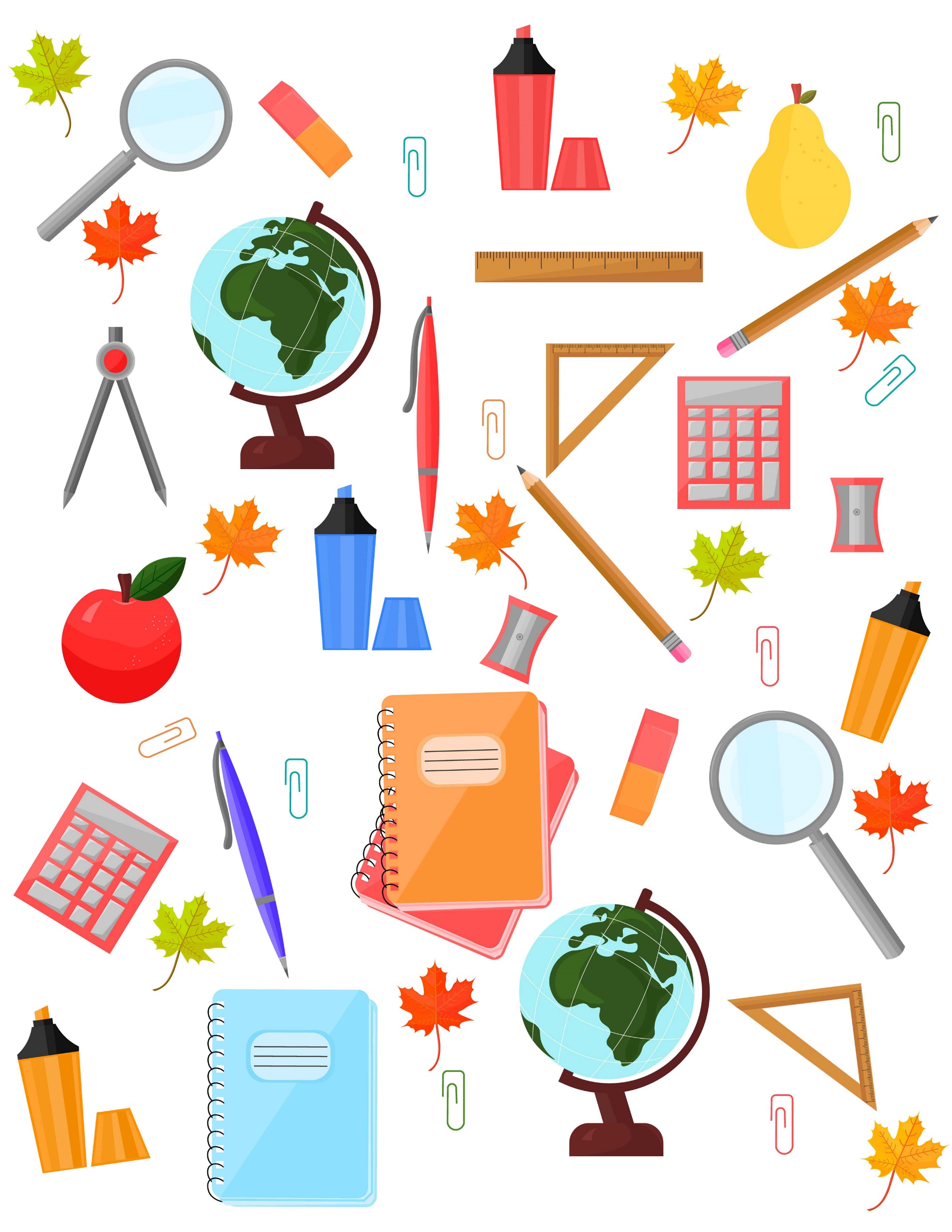 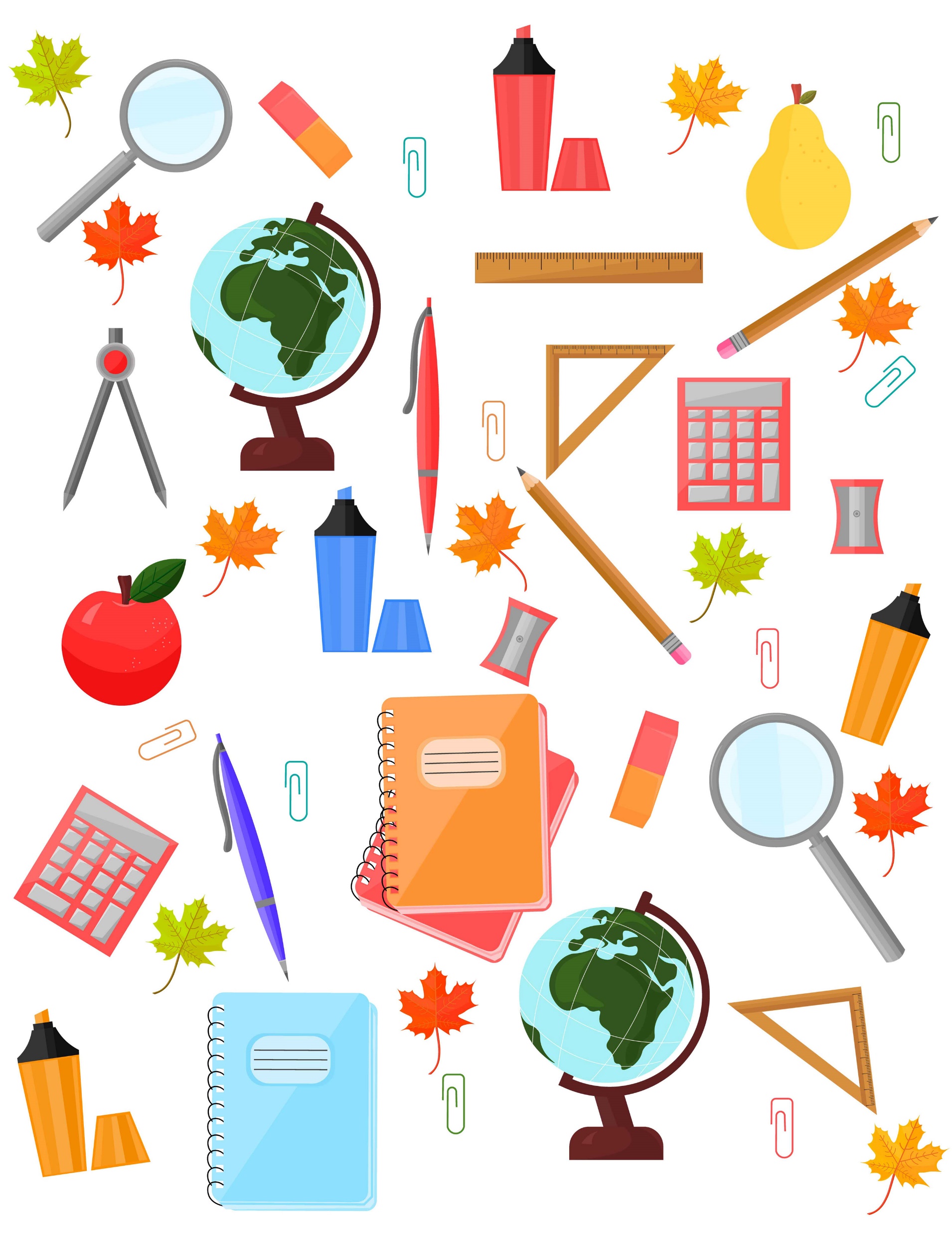 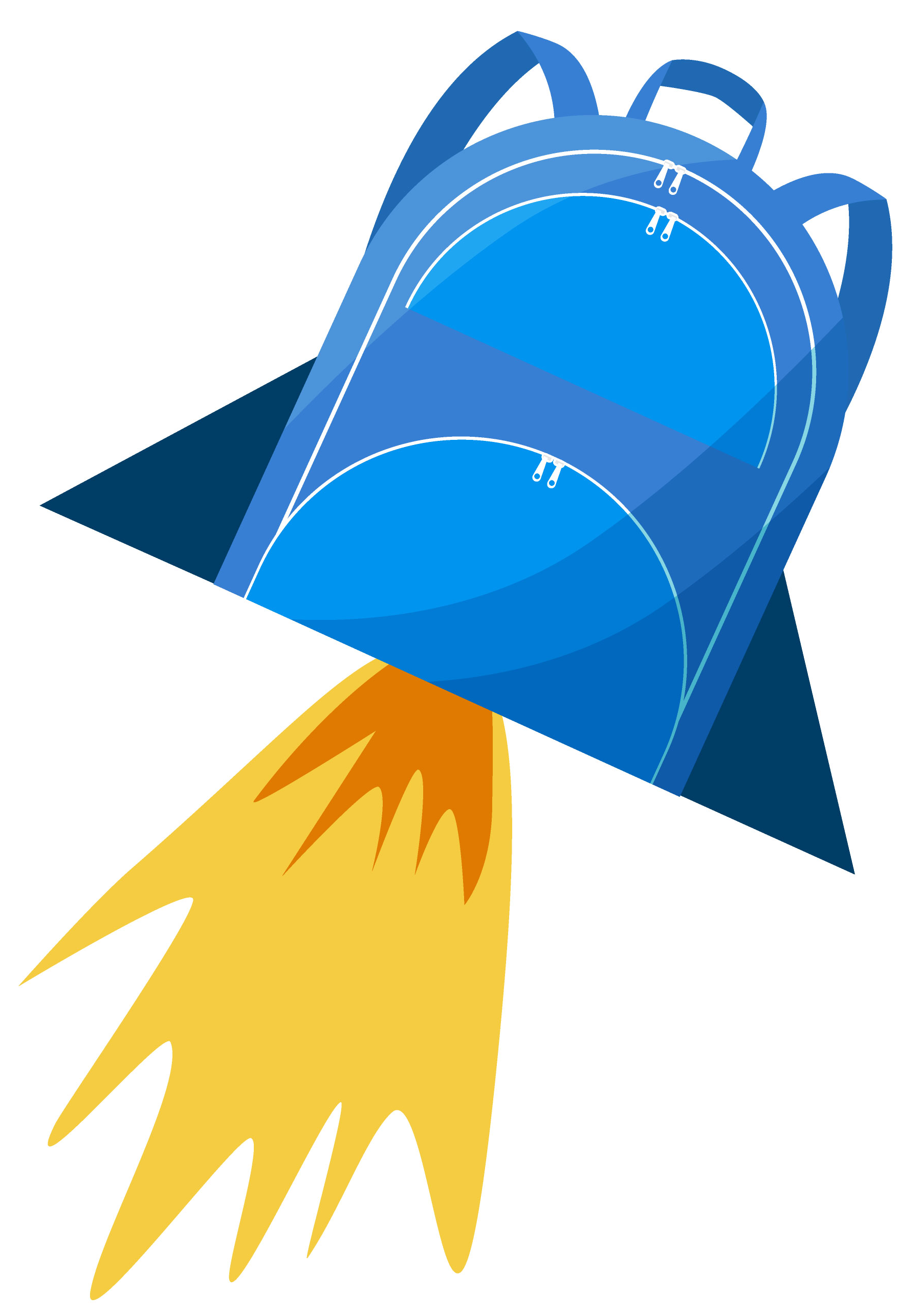 УЧЕБНЫЙ КАЛЕНДАРЬ НА 2025-2026 УЧЕБНЫЙ ГОД
АВГУСТ 2025
СЕНТЯБРЬ 2025
ОКТЯБРЬ 2025
НОЯБРЬ 2025
ДЕКАБРЬ 2025
ЯНВАРЬ 2026
ФЕВРАЛЬ 2026
МАРТ 2026
АПРЕЛЬ 2026
МАЙ 2026
Условные обозначения
Учебные дни

Праздничные дни

Дополнительные каникулы
Выходные дни
Каникулы
Итого дней по календарному графику:

32 – понедельник
35 – вторник
35 – среда
35 – четверг
33 - пятница
Вариант отработки в соответствии с утвержденным в школе расписанием, чтобы по всем предметам было нужное количество часов:

26.05.2026 – по расписанию понедельника
Нерабочие праздничные дни:
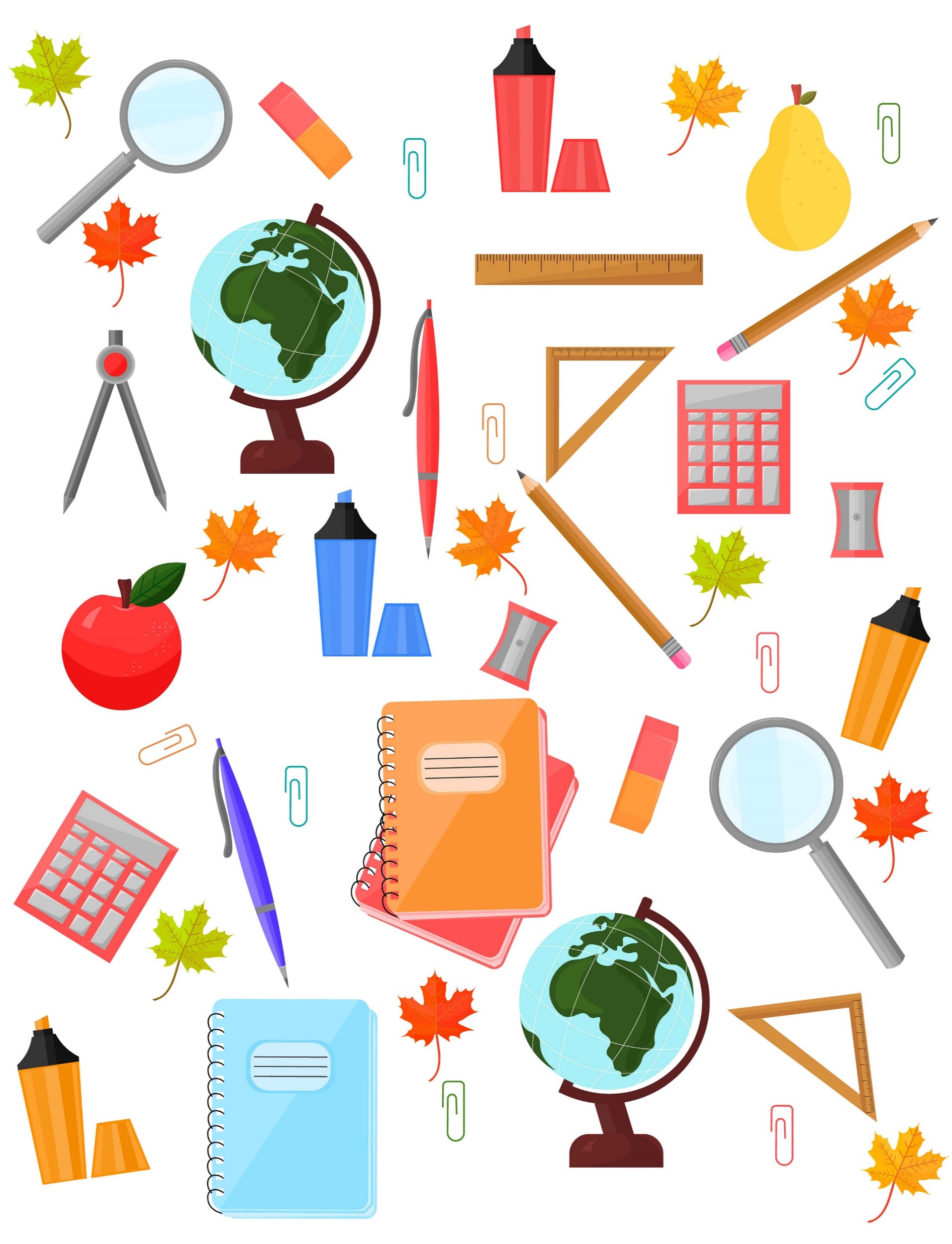 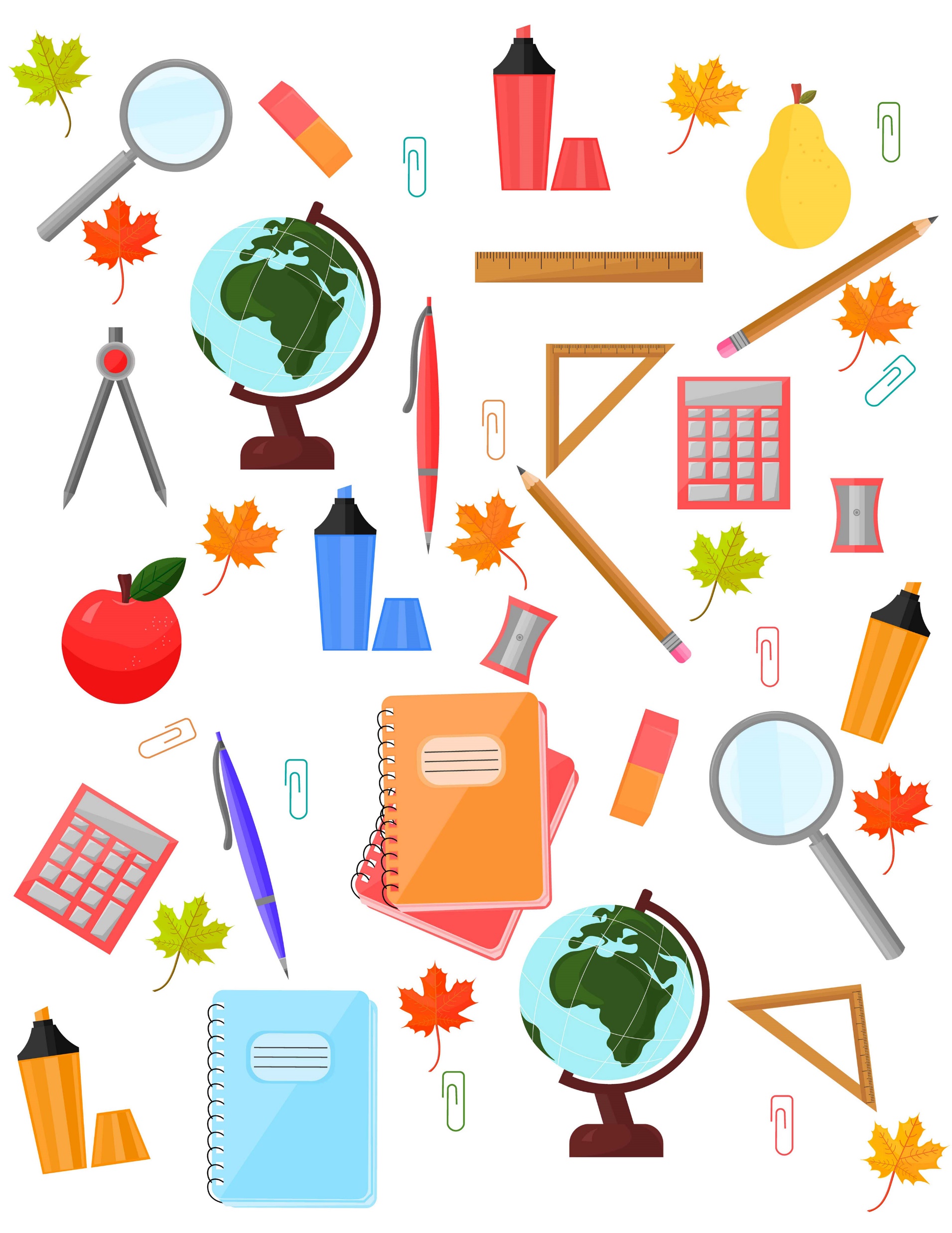 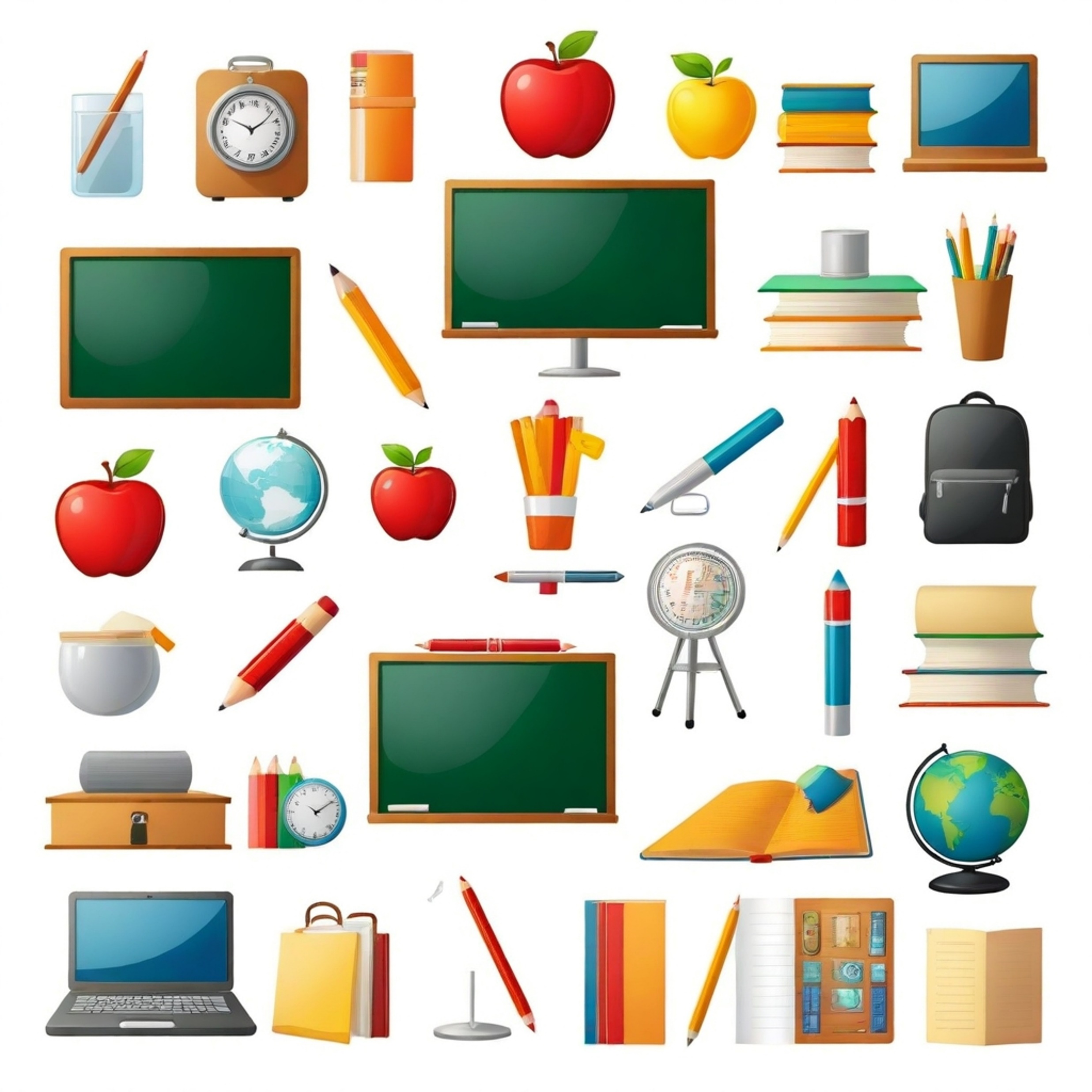